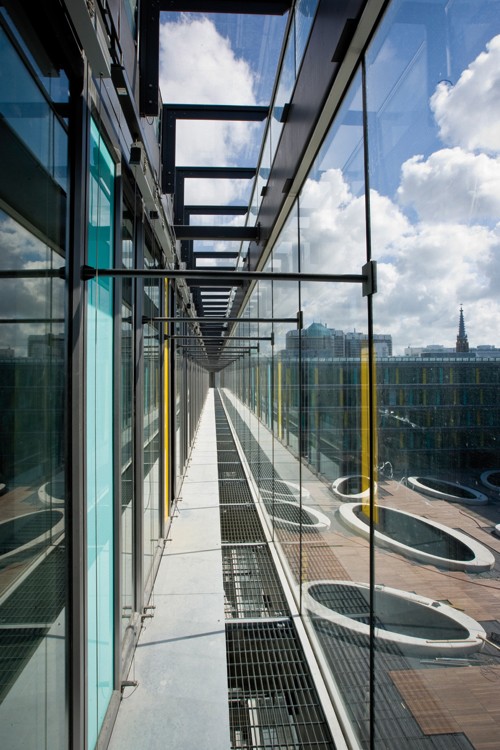 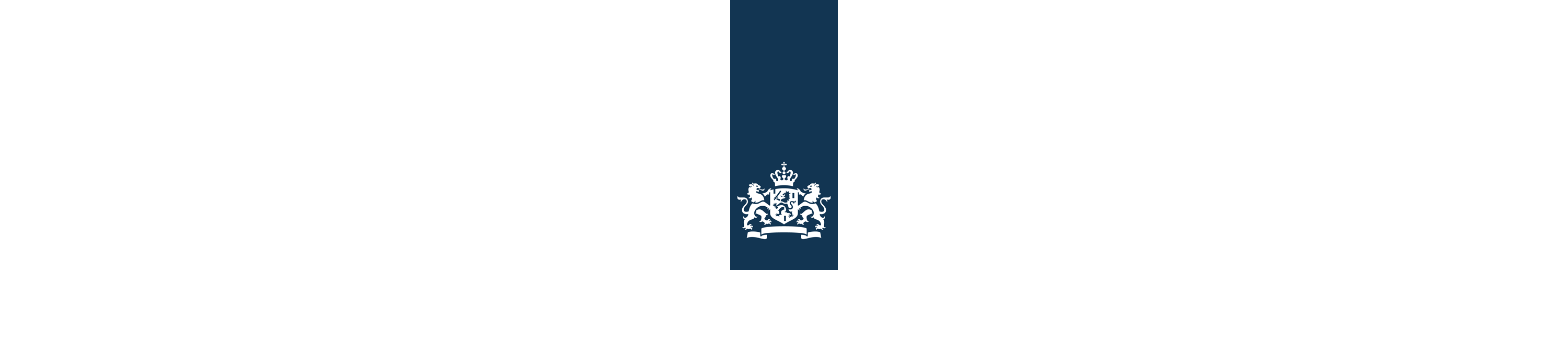 От планирования аудиторского задания – к его выполнению: Стандарты 2300




Брюссель, 1 марта 2018 г.
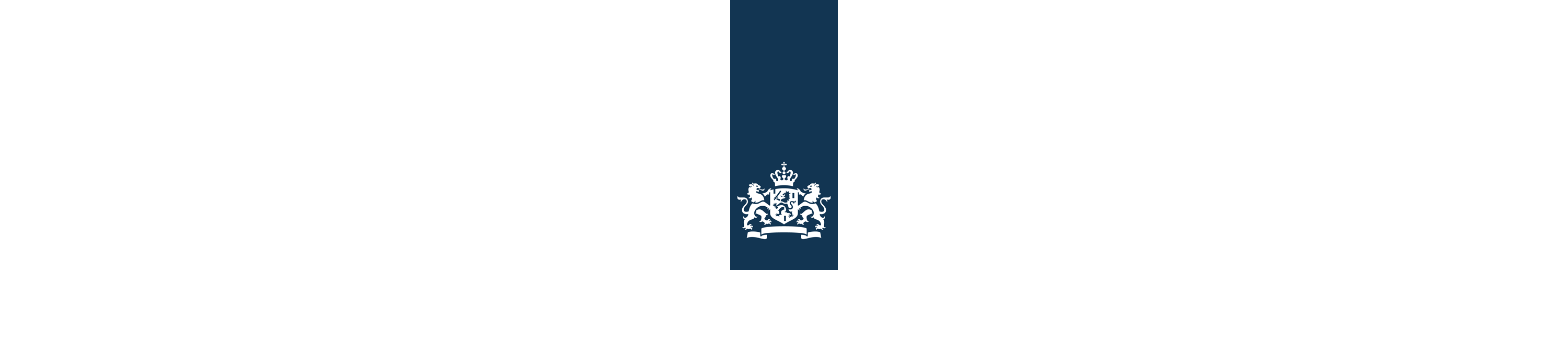 Содержание
От планирования - к выполнению

Актуальные стандарты семейства 2300

Стандарт 2310 и 2320
От планирования – к выполнению
Результат первого этапа аудита: подписанный план аудиторского задания, который согласован с руководством;

В Международных стандартах профессиональной практики внутреннего аудита (ISPPIA) процесс аудиторского задания разбит на три этапа; каждому соответствует свой набор стандартов: планирование (2200), выполнение и надзор (2300) и доведение результатов (2400);

Это не предполагает жёсткой последовательности действий: некоторые мероприятия, касающиеся выполнения аудиторского задания, могут быть осуществлены уже на этапе планирования.
Brussels, March 2018
От планирования – к выполнению
Перед тем, как приступить к выполнению аудиторского задания, внутренним аудиторам может быть полезно снова рассмотреть информацию, сформулированную в ходе планирования

Работа, проделанная на этапе планирования, как правило, фиксируется в рабочей документации и упоминается в программе работы. Она может включать в себя: 

Составление матрицы риска и контроля, в риски и меры контроля увязываются с методикой проверки, результатами, наблюдениями и выводами;
Подготовка карт процессов, сетевых графиков и/или описаний контрольных процессов;
Результаты оценки адекватности системы контроля;
План и подход для проверки действенность основных механизмов контроля.
Брюссель, март 2018 г.
«Стандарты 2300»: выполнение аудиторского задания
2300 – Выполнение аудиторского задания. Внутренние аудиторы обязаны определять, анализировать, оценивать и документировать информацию, достаточную для достижения целей аудиторского задания.

2310 – Выявление информации. Внутренние аудиторы обязаны определять достаточную, надёжную, актуальную и полезную информацию, позволяющую достичь целей аудиторского задания. 

2320 – Анализ и оценка. В качестве основы для выводов и результатов выполнения аудиторского задания внутренние аудиторы обязаны использовать надлежащий анализ и оценку. 

2330 – Документальное отражение. Внутренние аудиторы обязаны документально фиксировать актуальную информацию, подкрепляющую выводы и результаты выполнения аудиторского задания (включает в себя три подстандарта). 

2340 – Надзор. В отношении аудиторских заданий в обязательном порядке осуществляется должный надзор с тем, чтобы обеспечивать достижение целей задания, гарантировать качество и повышать квалификацию персонала.
Брюссель, март 2018 г.
«Стандарты 2300»: выполнение аудиторского задания
Семейство стандартов 2300 касается выполнения работы/мероприятий, обозначенных на этапе планирования, а также оценки и документального отражения полученных результатов;

Необходимая информация и вид анализа могут зависеть от цели аудиторского задания, - предоставление гарантии с выводами и/или заключением (Стандарт 2410.A1) или предоставление консультаций и рекомендаций (Стандарт 2410.C1)
Брюссель, март 2018 г.
Стандарт 2310: определение информации
Толкование Стандарта 2310 – Определение информации: «Достаточная информация основана на фактах, адекватна и убедительна, так что осмотрительное, информированное лицо пришло бы к тем же выводам, что и аудитор». 

Таким образом, информацию при выполнении аудиторского задания следует собирать и документально фиксировать таким образом, чтобы осмотрительное, информированное лицо, такое как другой внутренний аудитор или внешний оценщик могло повторно выполнить это задание и получить результат, который подтверждал бы результаты, полученные аудитором, и логически прийти к аналогичным выводам (источник: Руководство по применению 2300 IIA);

Следует различать подтверждающую информацию/фактические данные, полученные результаты и выводы/заключения.
Брюссель, март 2018 г.
Стандарт 2320: анализ и оценка
В качестве основы для выводов и результатов выполнения аудиторского задания внутренние аудиторы обязаны использовать надлежащий анализ и оценку (см. Стандарт 2320 – Aнализ и Оценка). 

В заданиях, которые предусматривают предоставление гарантий, и в некоторых заданиях, связанных с предоставлением консультаций, конечная цель состоит в том, чтобы сформулировать выводы относительно того, позволяют ли характер и функционирование ключевых механизмов контроля, которые имеются у объекта аудита, достичь его целей;

Стандарт 2320 требует, чтобы перед тем, как формулировать выводы, внутренние аудиторы анализировали и оценивали информацию, полученную в ходе выполнения аудиторского задания;

Программа работы часто связана с рабочими документами, в которых фиксируется выполненная работа, полученная информация и итоговые решения  «маршрут аудита»;

Для сопоставления полученной информации с ожиданиями применяют аналитические процедуры. О них следует/можно задумываться уже на этапе планирования.
Брюссель, март 2018 г.
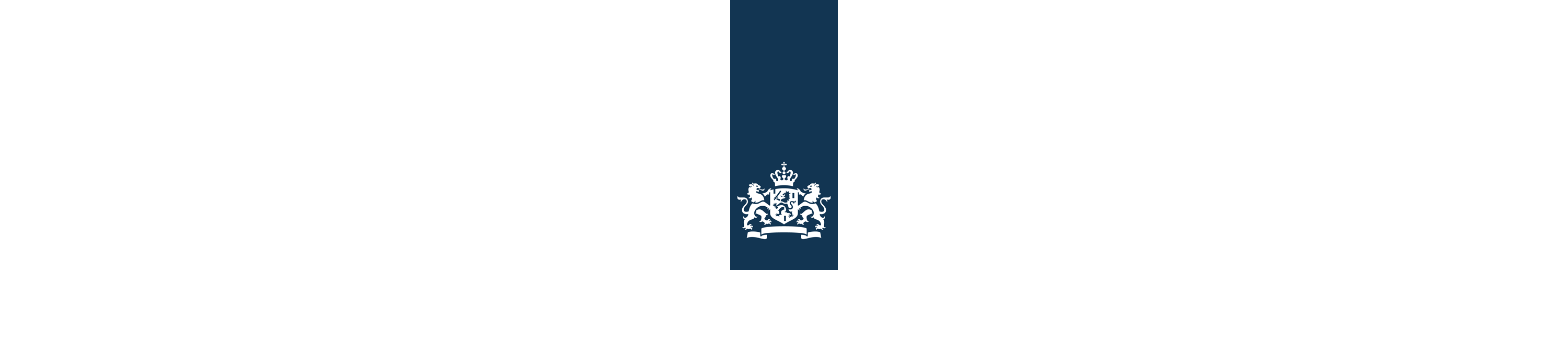 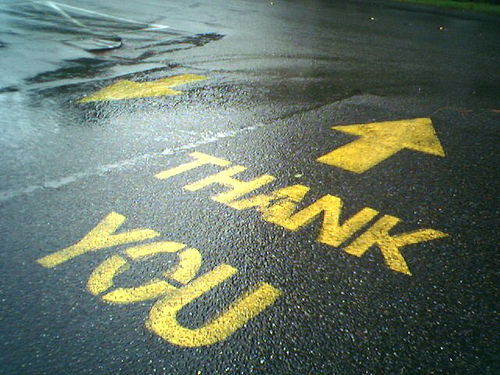 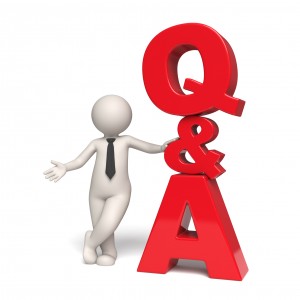